LİSELERE GEÇİŞ SINAVI
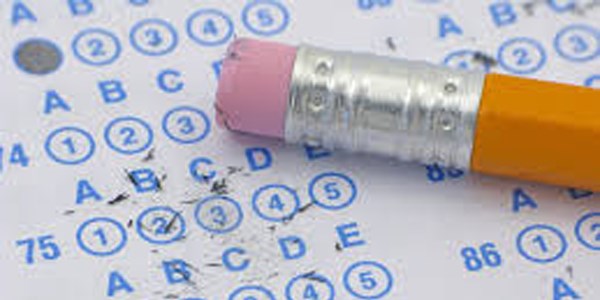 LİSELERE GEÇİŞ SİSTEMİ
Liselere yerleştirmede 2 sistem kullanılır:

 1. MERKEZİ YERLEŞTİRME	   Sınavla öğrenci alan okullar


 2.YEREL YERLEŞTİRME	      İkamet adresine göre öğrenci alan okullar


 3. YETENEK SINAVI	Güzel Sanatlar Liseleri, Spor Liseleri, Bazı Anadolu İmam Hatip Liseleri
MERKEZİ YERLEŞTİRME SİSTEMİ
MEB tarafından belirlenen sınavla öğrenci alacak okullara öğrenci yerleştirmek için MEB, her sene Haziran ayında LGS sınavı yapar.

Merkezi yerleştirme sisteminde öncelikle öğrencilerin sınav puanına bakılır ve puanı yüksek olan öğrenci önce yerleştirilir.

Puanlarda eşitlik varsa sırasıyla OBP üstünlüğüne; 8, 7, 6. sınıf YBP üstünlüğüne, tercih önceliğine, doğum tarihine göre yaşı küçük olana öncelik verilir.
LGS
Sorular 8. sınıf konularından oluşur.

Sınav Sayısal ve Sözel olmak üzere 2 oturumdan oluşur.
1SÖZEL
Türkçe	    20

T.C. İnkılap Tarihi ve Atatürkçülük		10

Din Kültürü ve Ahlak Bilgisi	    10

Yabancı Dil	    10


TOPLAM: 75 Dakika – 50 Soru
2SAYISAL
Matematik		20

Fen Bilimleri	20


TOPLAM: 80 Dakika – 40 Soru
YEREL YERLEŞTİRME SİSTEMİ
Yerel yerleştirme sistemine göre öğrenciler, ikamet adreslerine göre okullara yerleştirilirler.

İkamet adresinde eşitlik bozulmazsa yani iki öğrencide kayıt alanında ise, OBP’si yüksek olan öğrenci okula yerleştirilir.

Eşitlik devam ederse sırasıyla 8,7,6.sınıf YBP’larına bakılır.
YETENEK SINAVI
Resim alanı, müzik alanı, Türk sanat müziği, Türk halk müziği, spor alanı gibi yetenek alanlarına ilişkin eğitim veren güzel sanatlar liseleri, spor liseleri ve bazı anadolu imam hatip liselerine yapılan yerleştirme sistemidir.

Merkezi sınavdan (LGS) sonra sınav başvuruları başlar ve okulların kendisi tarafından yetenek sınavları yapılır.